ΠΑΙΖΟΥΜΕ ΠΑΡΑΜΥΘΙΑ;
ΚΠΕ     ΦΙΛΙΠΠΩΝ
ΜΑΡΤΙΟΣ 2015
Αναλύσαμε το παραμύθι «Η Λουλουδένια στα βασικά του στοιχεία.
Μοιράσαμε ρόλους και αρχίσαμε να κατασκευάζουμε τα διακριτικά αντικείμενα κάθε πρωταγωνιστή
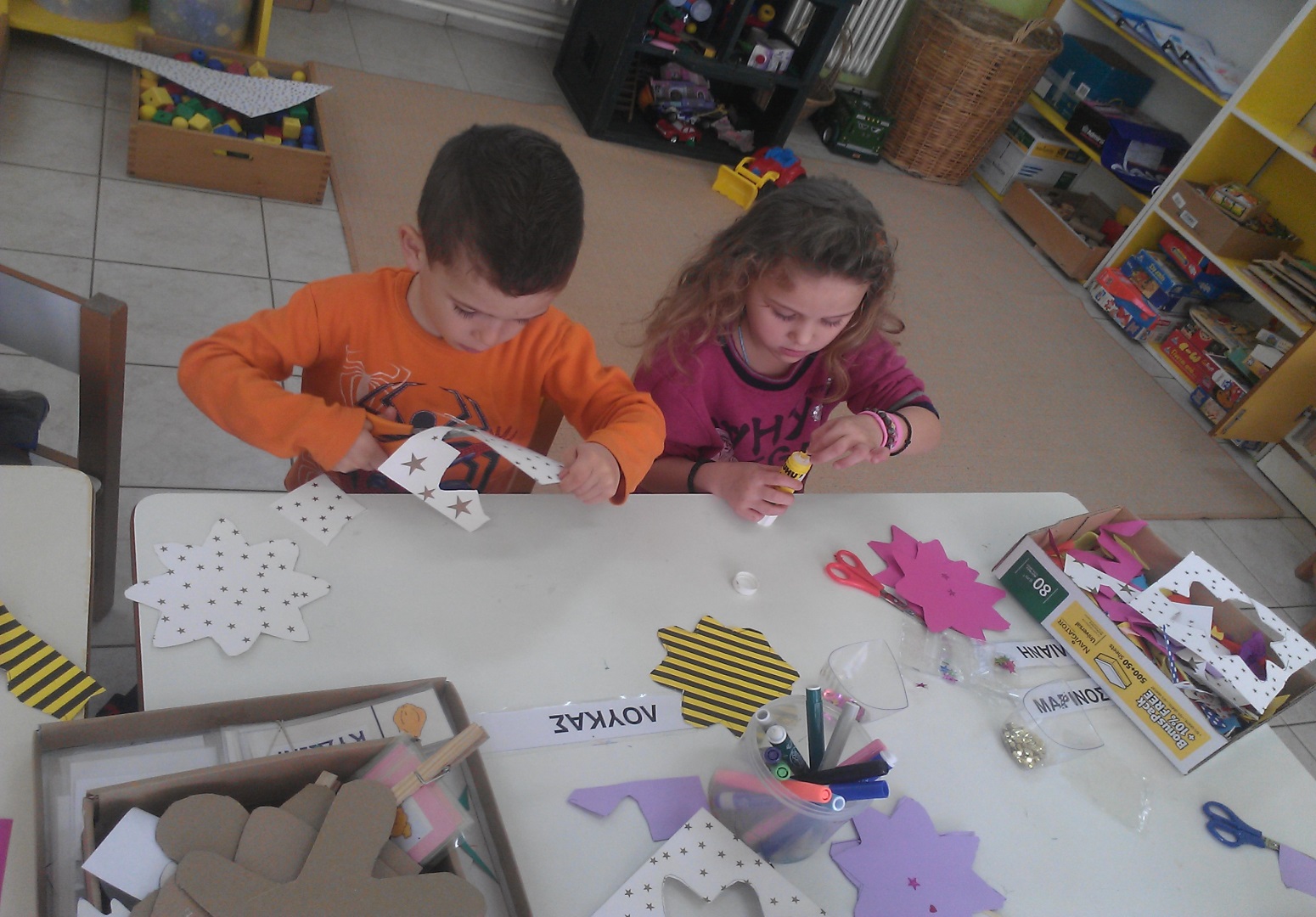 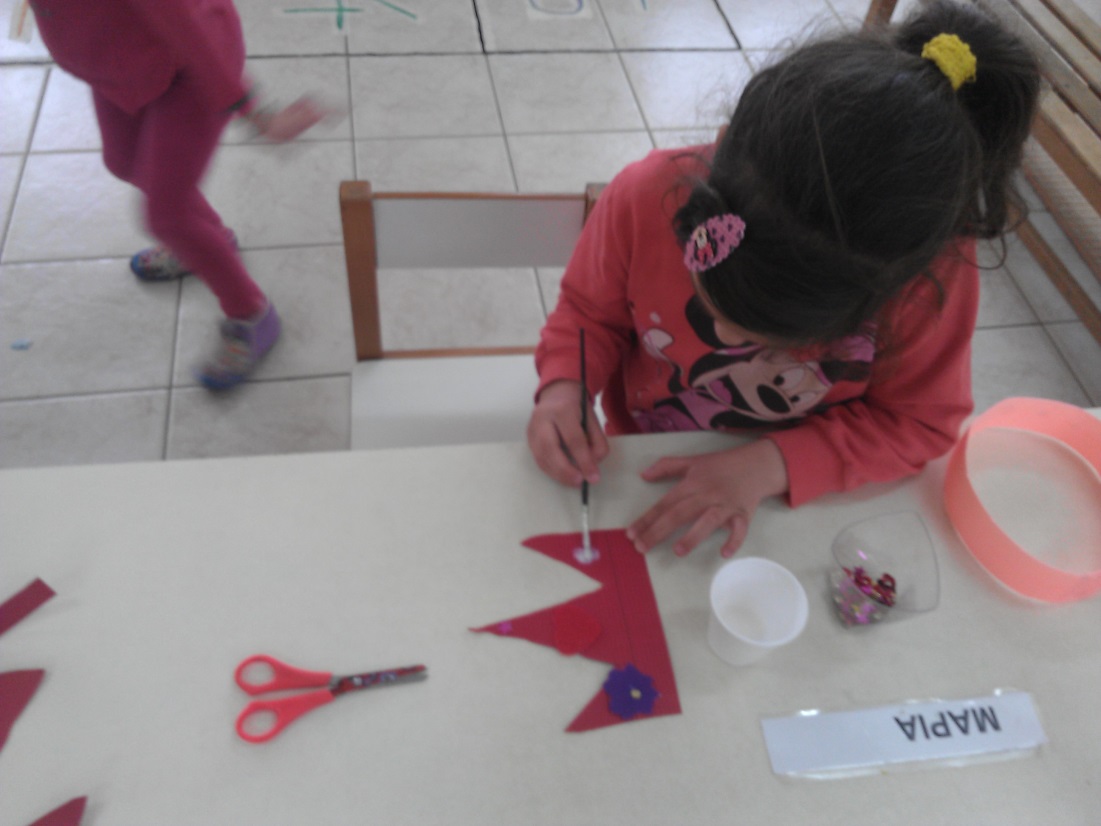 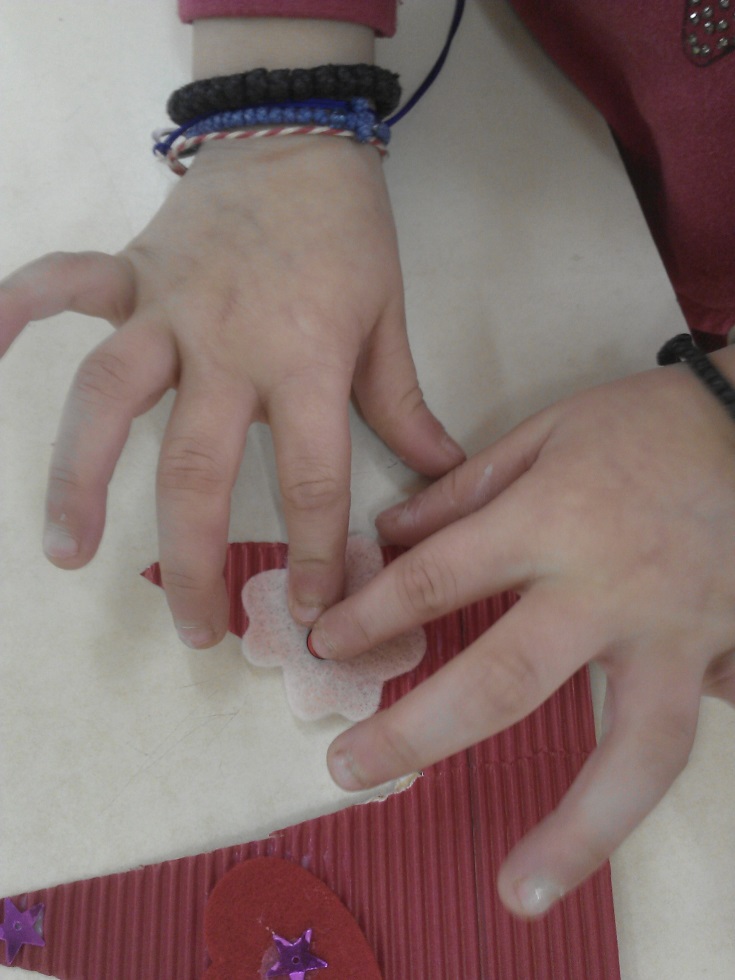 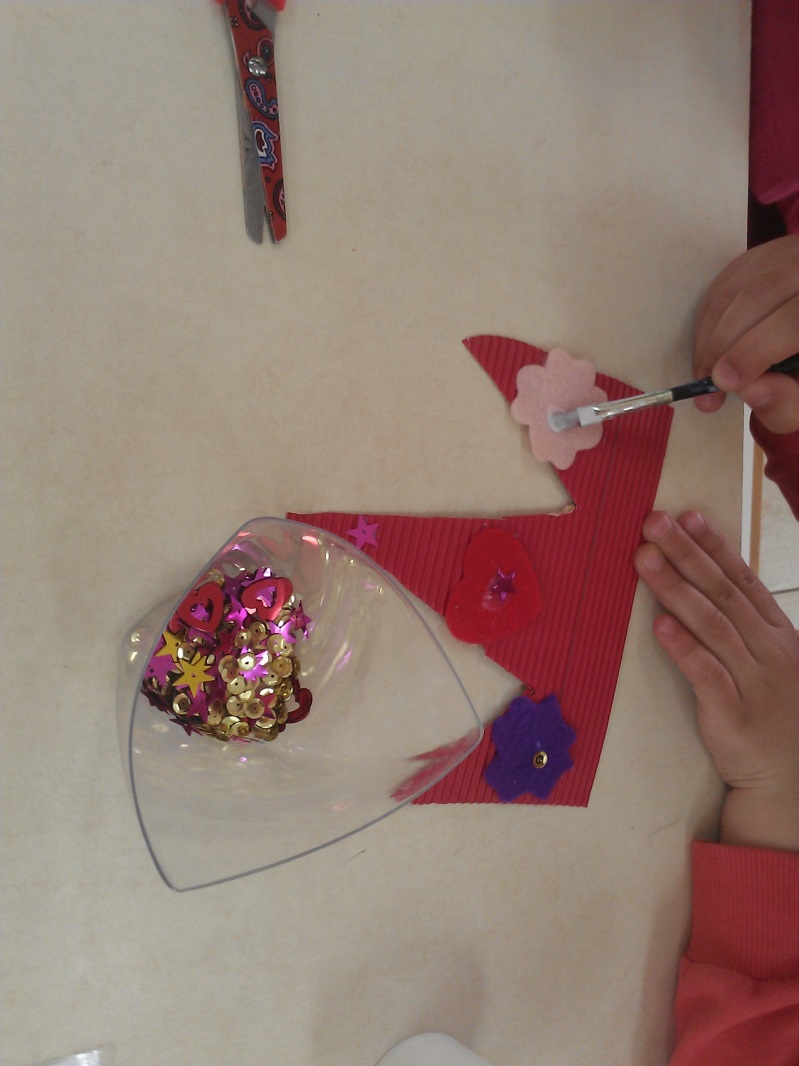 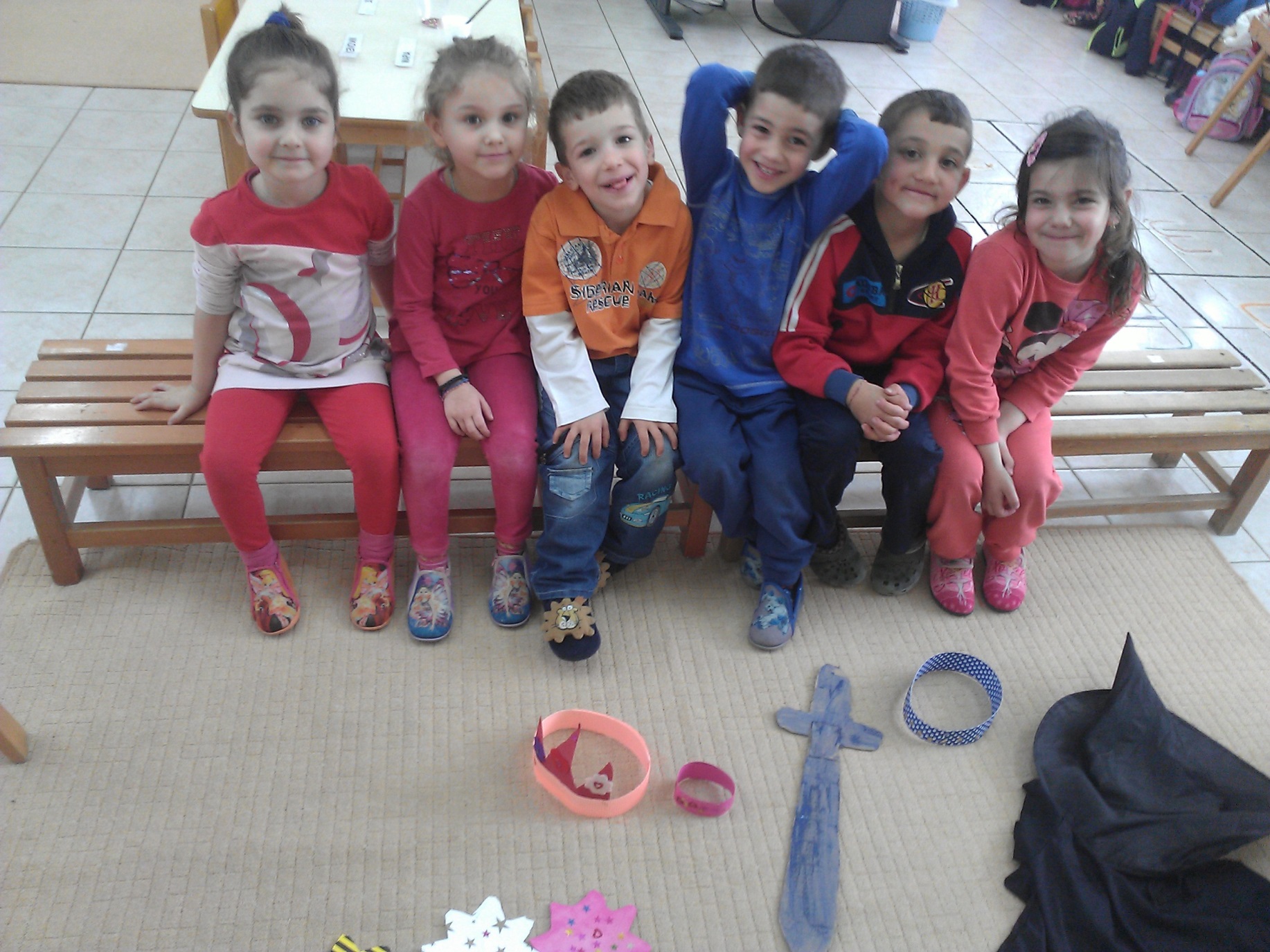 Τα φορέσαμε και 
φωτογραφηθή-καμε.
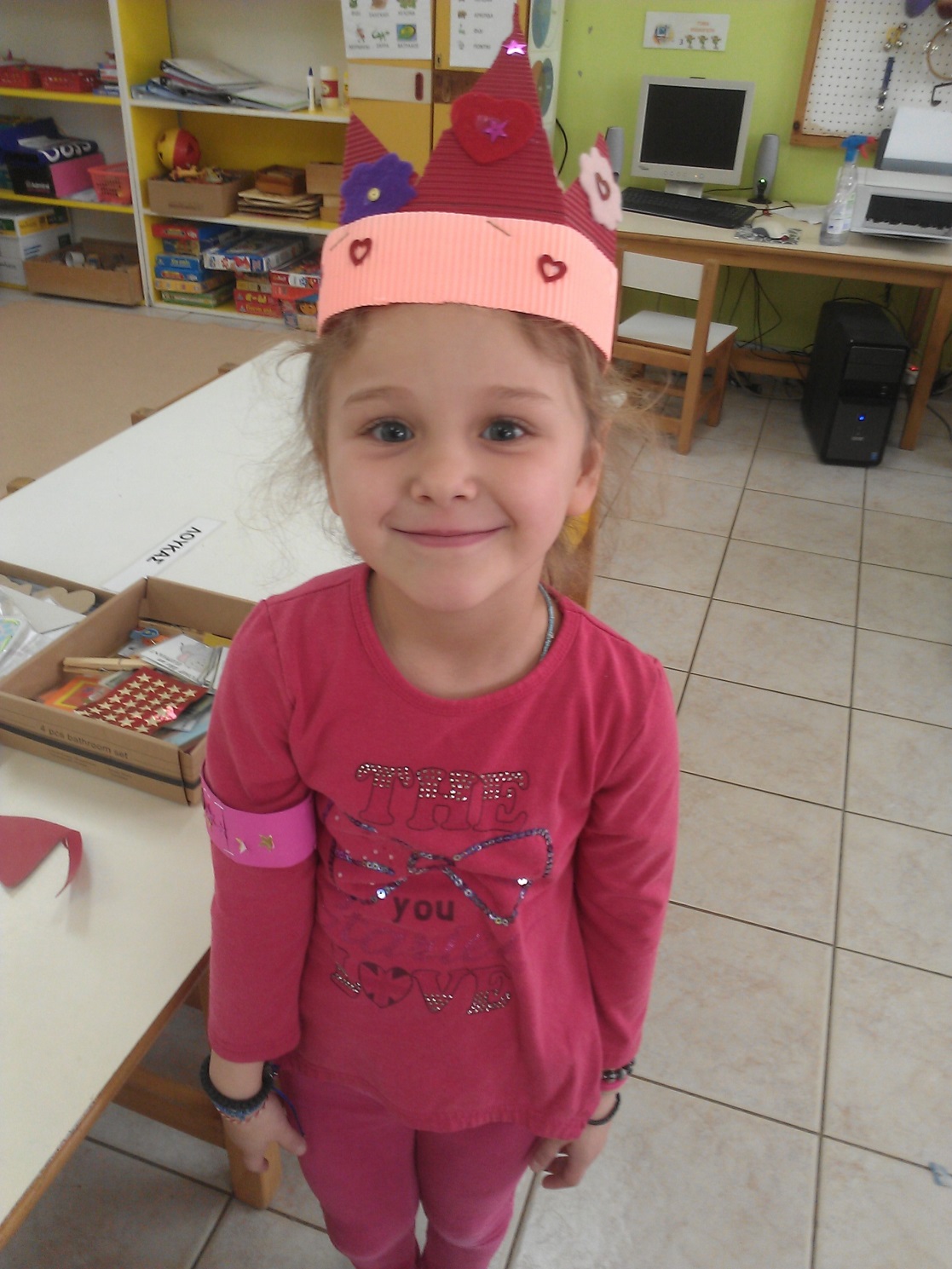 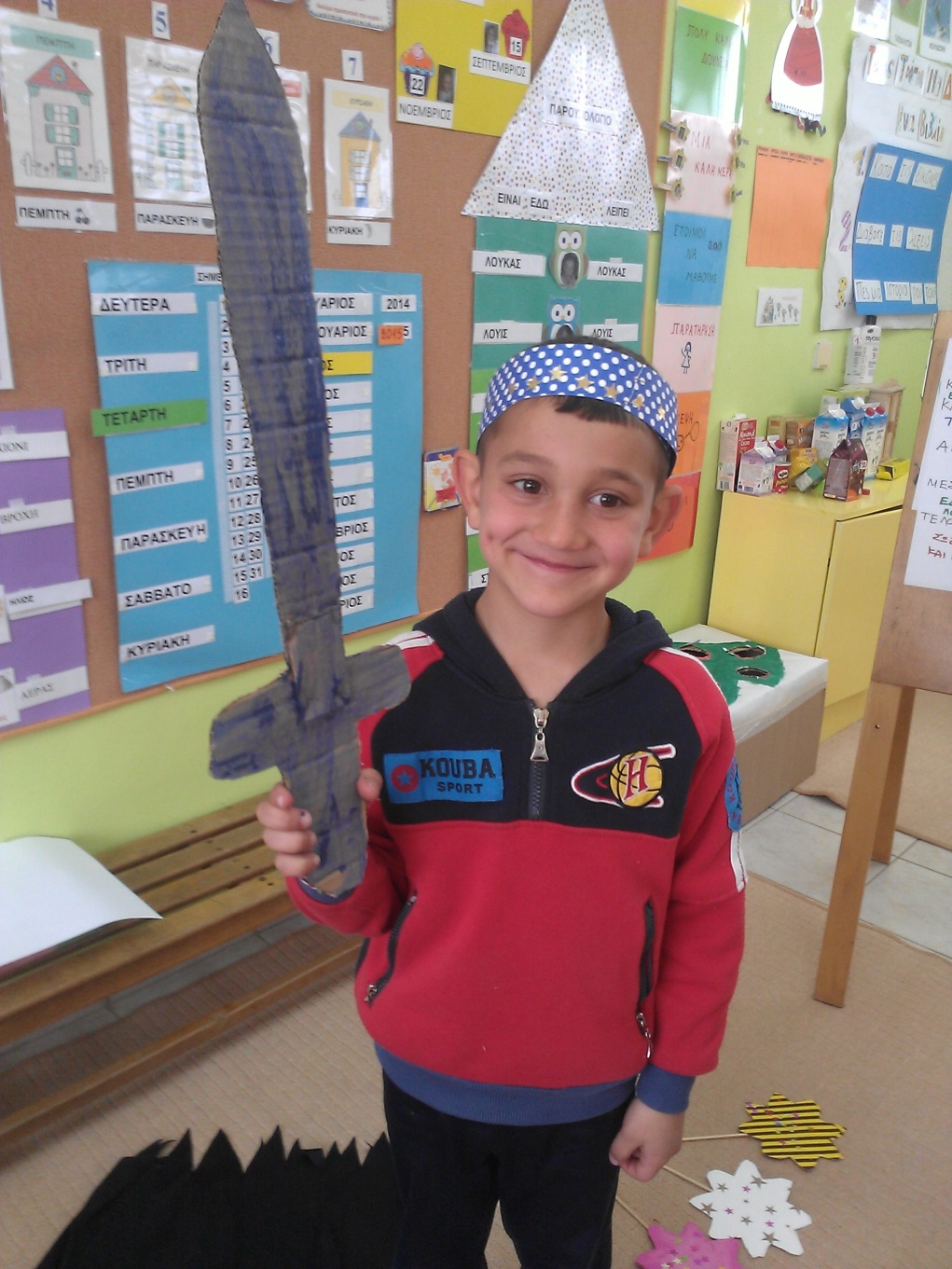 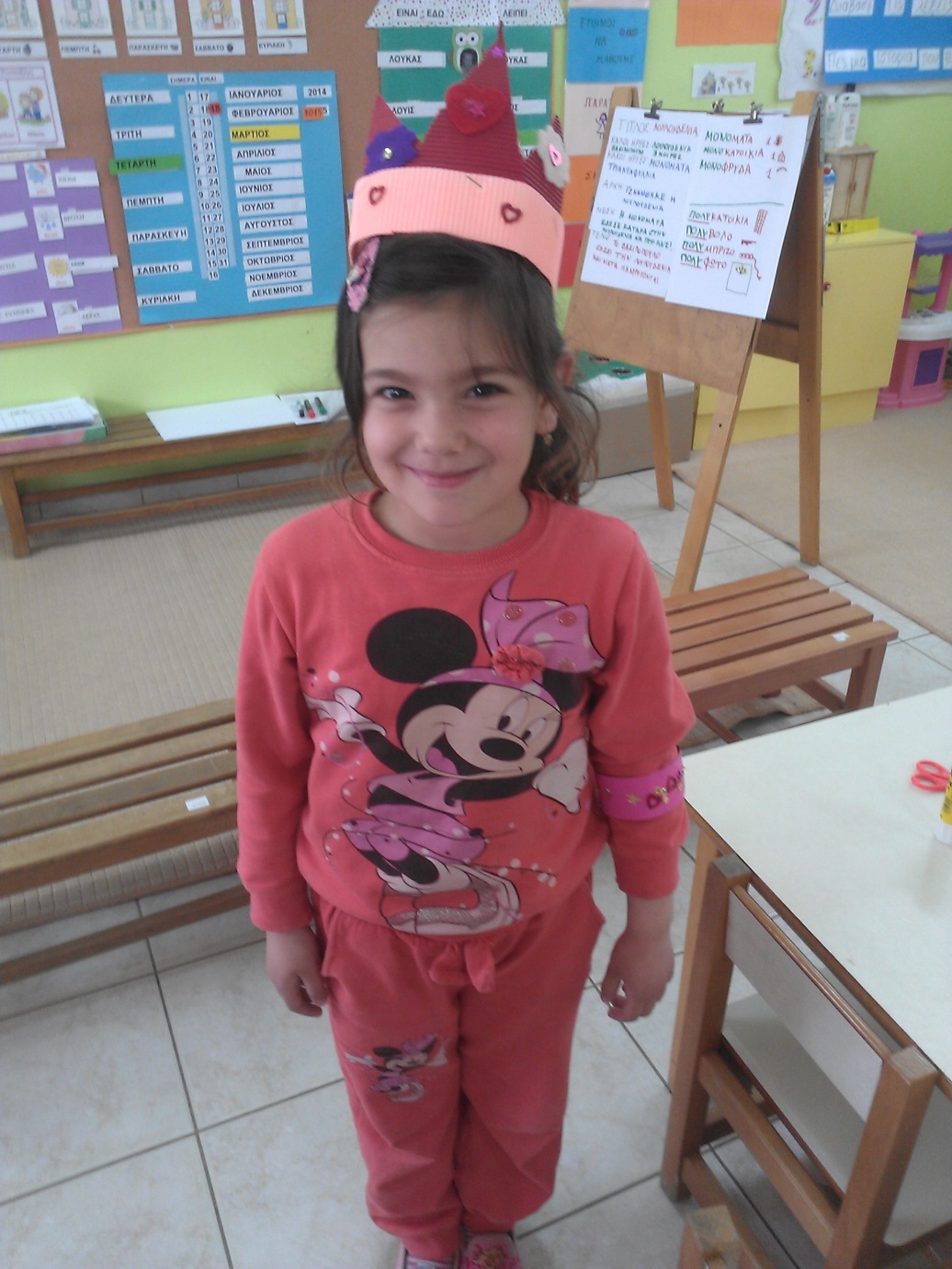 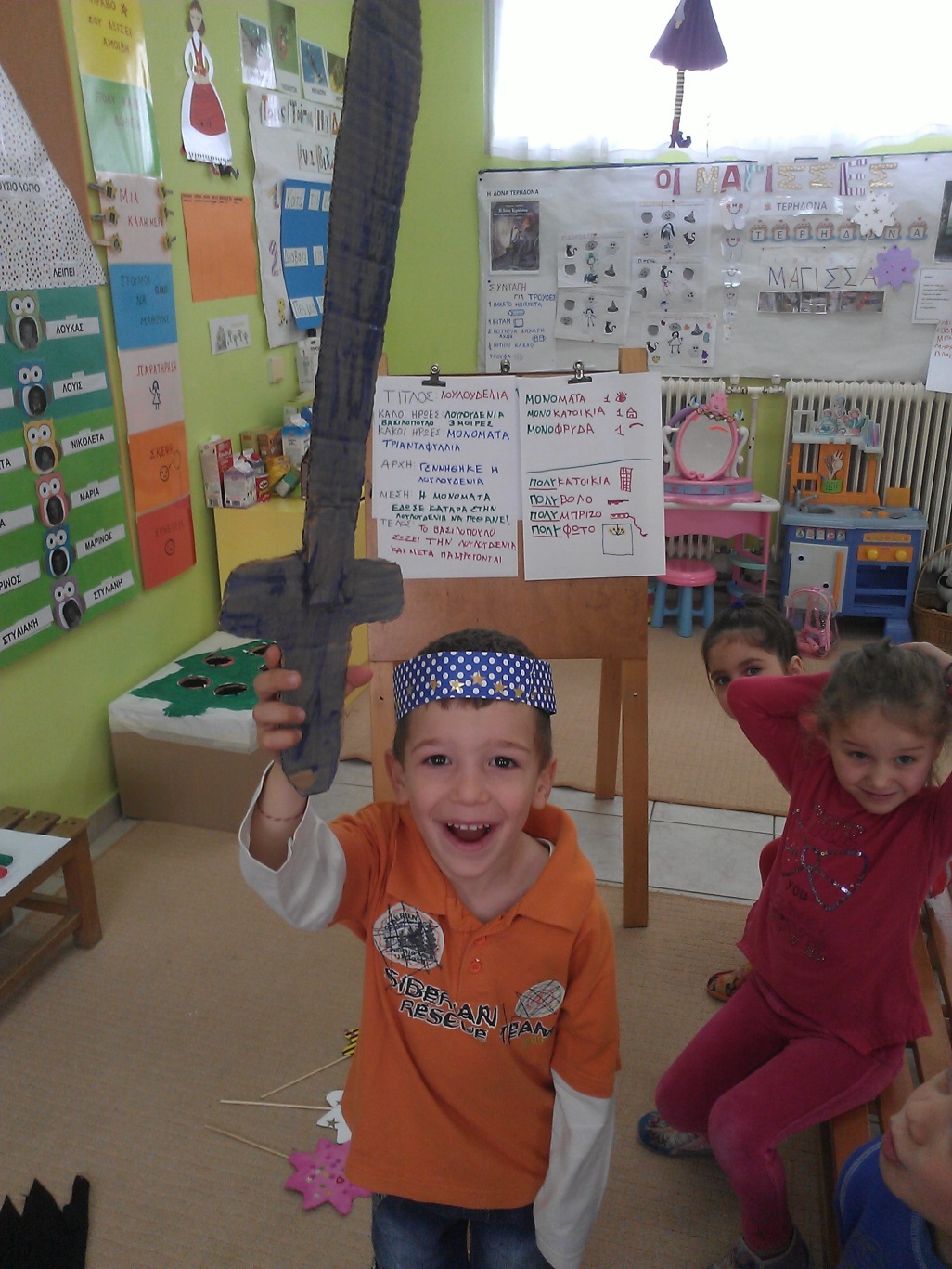 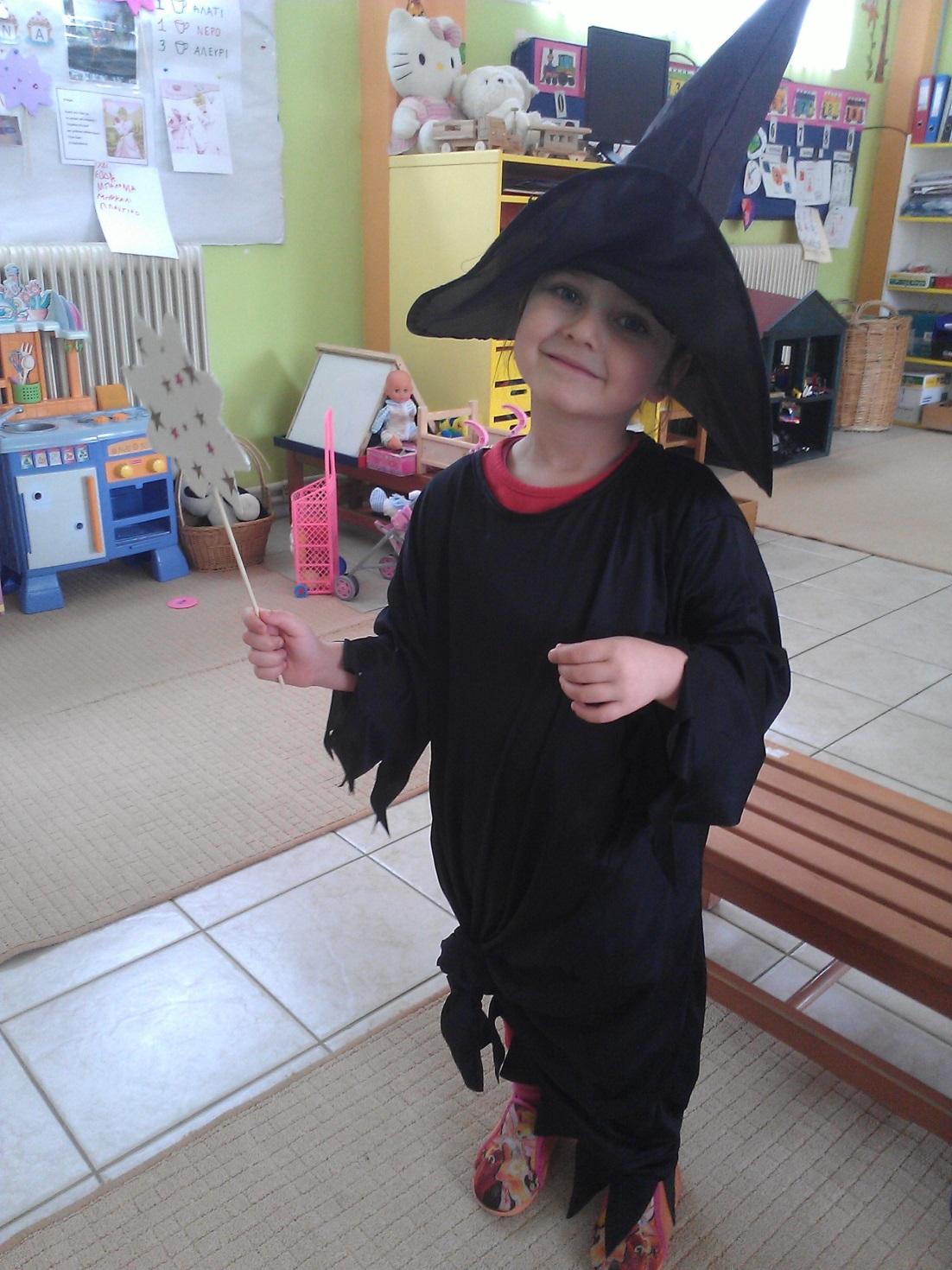 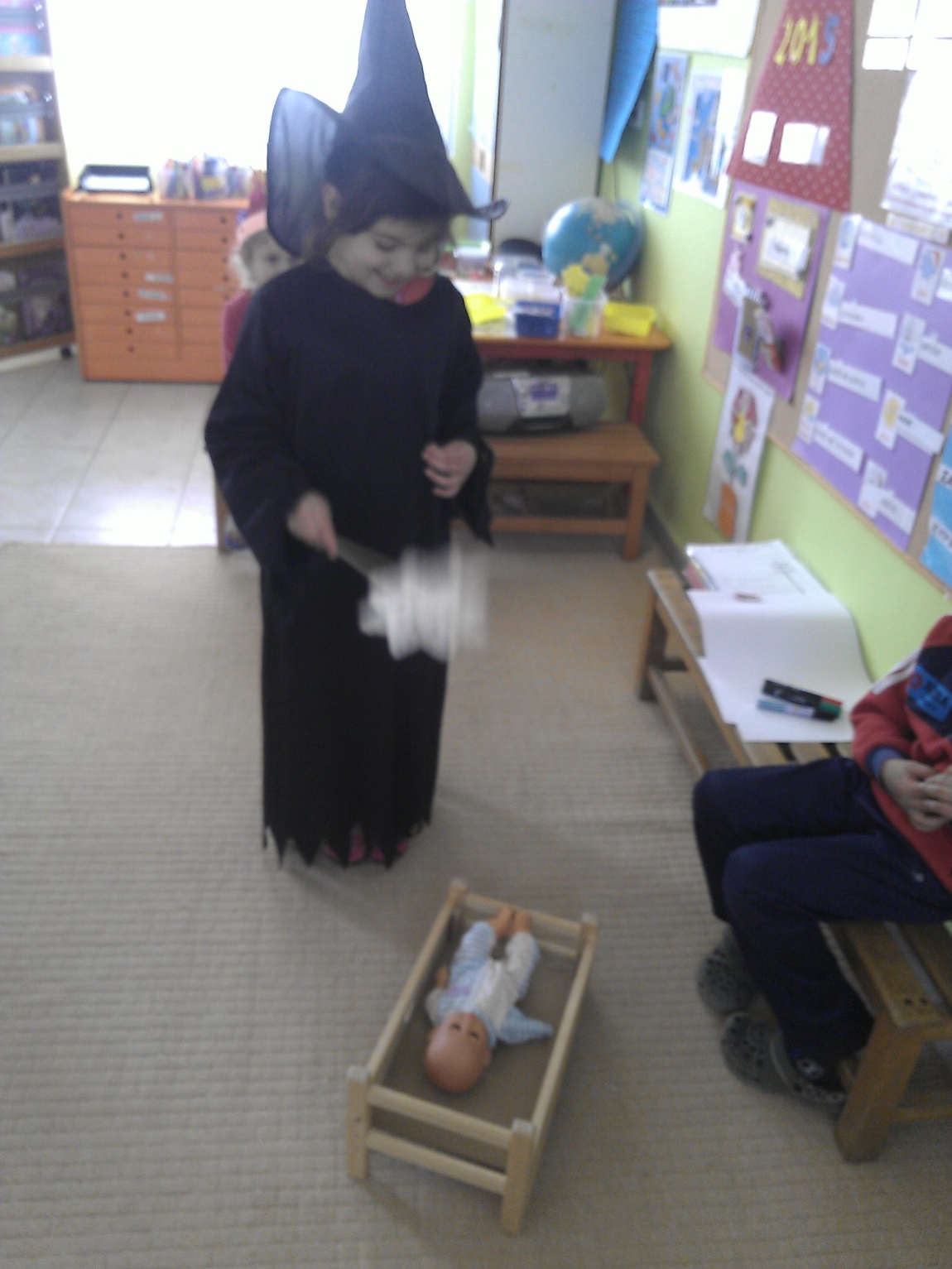 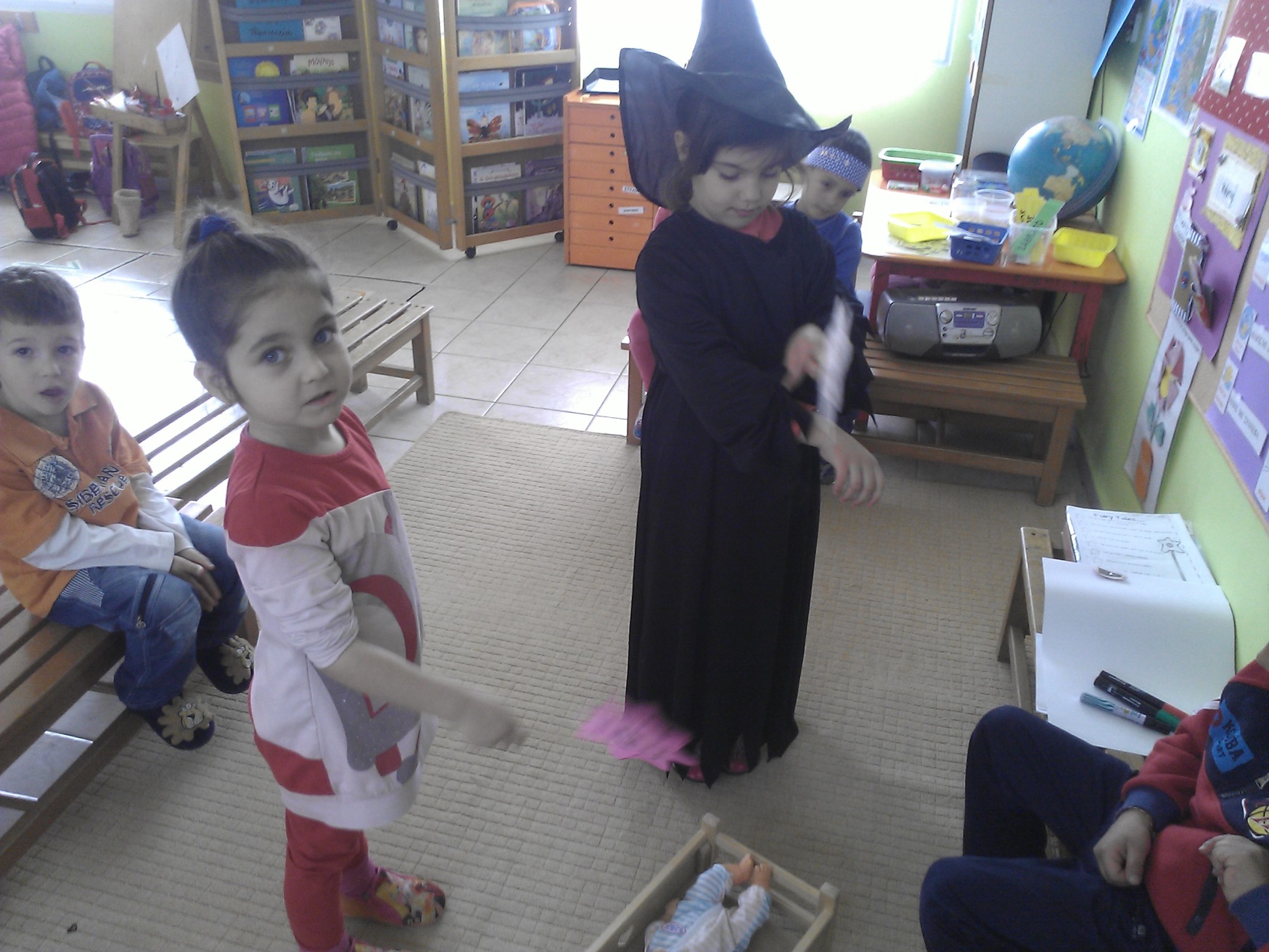 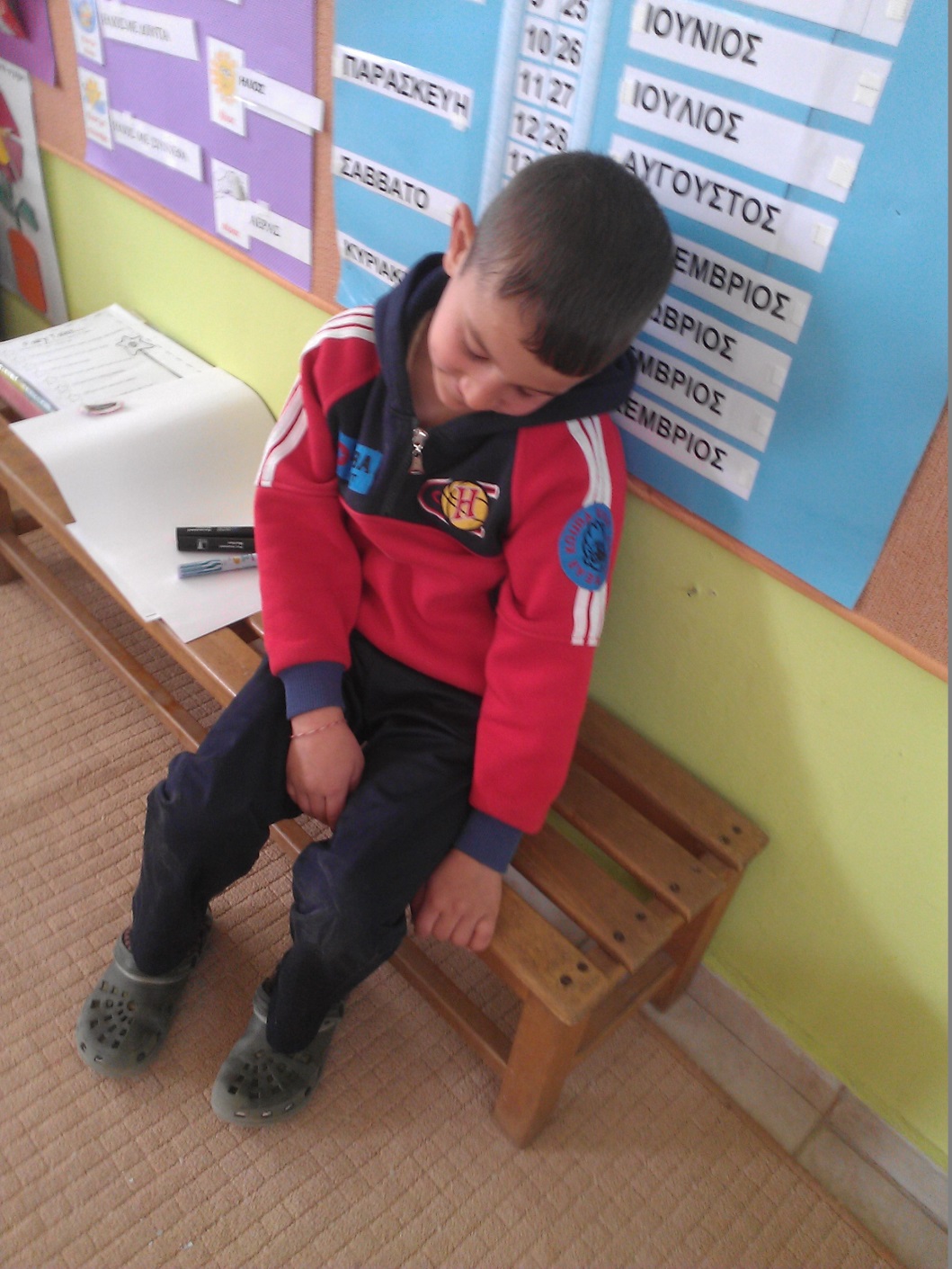 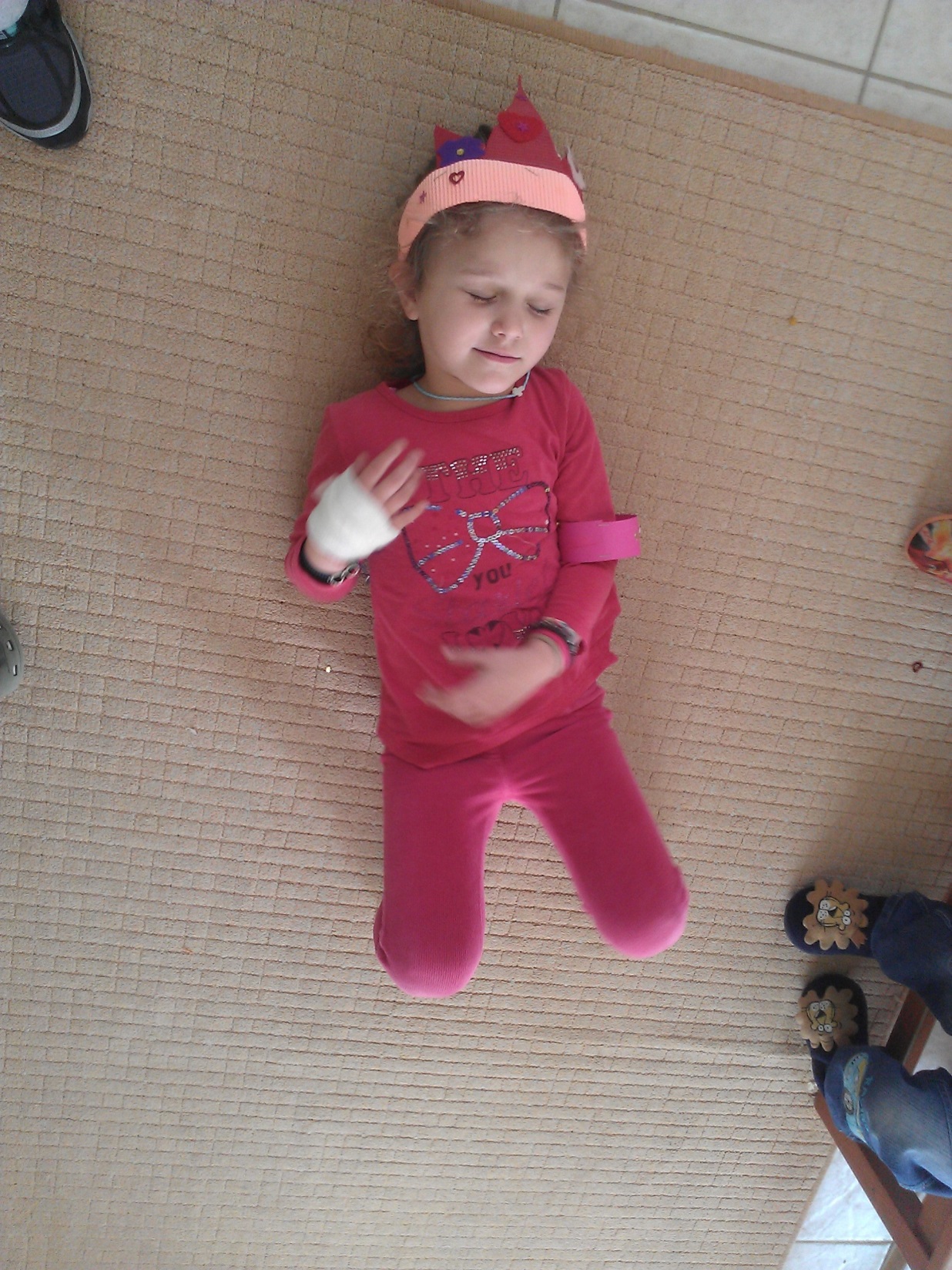 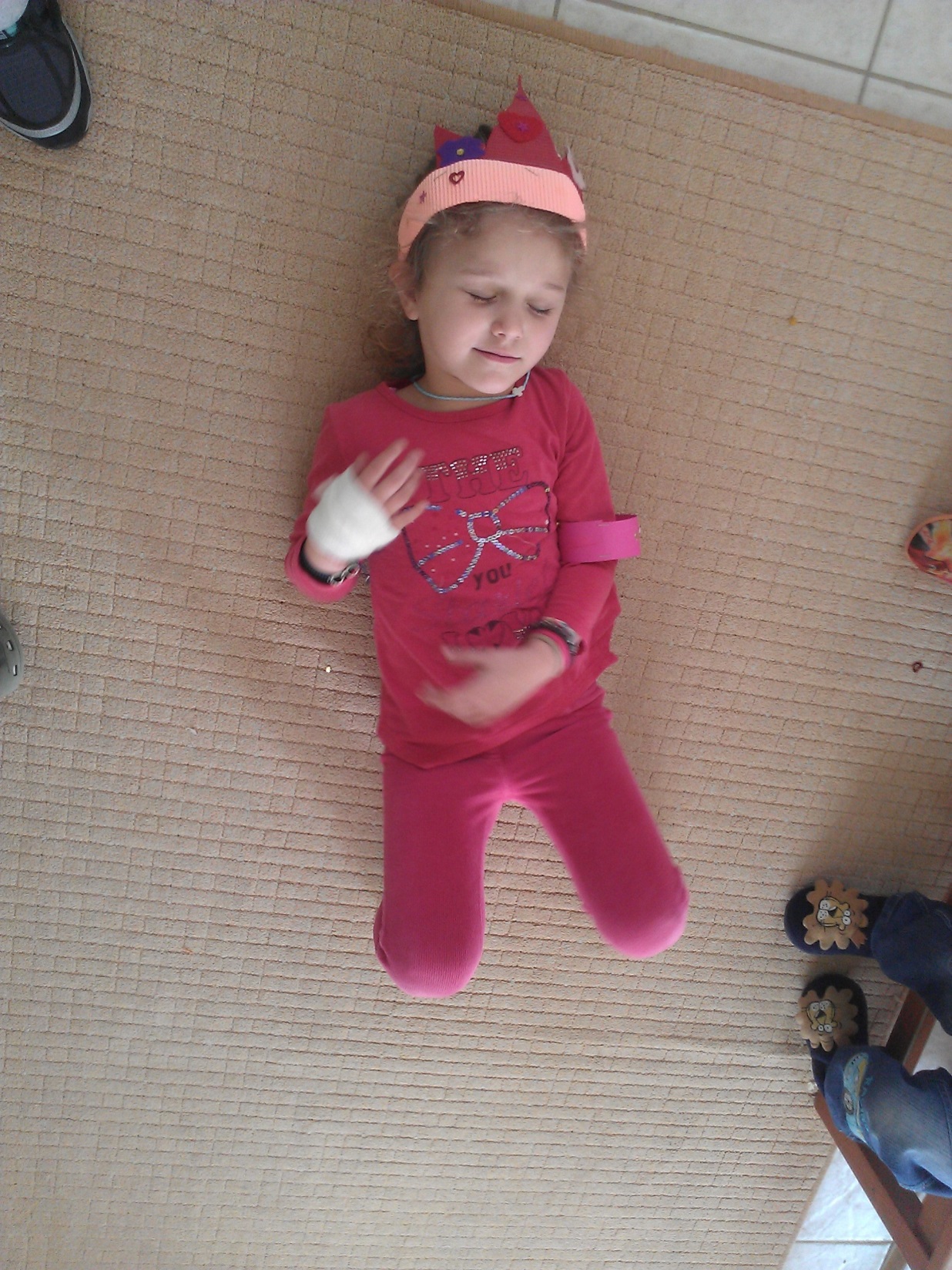 Μετά από brain storming διαλέξαμε μερικές λέξεις, και ξαναγράψαμε  την ιστορία.
Εικονογραφήσαμε την ιστορία μας
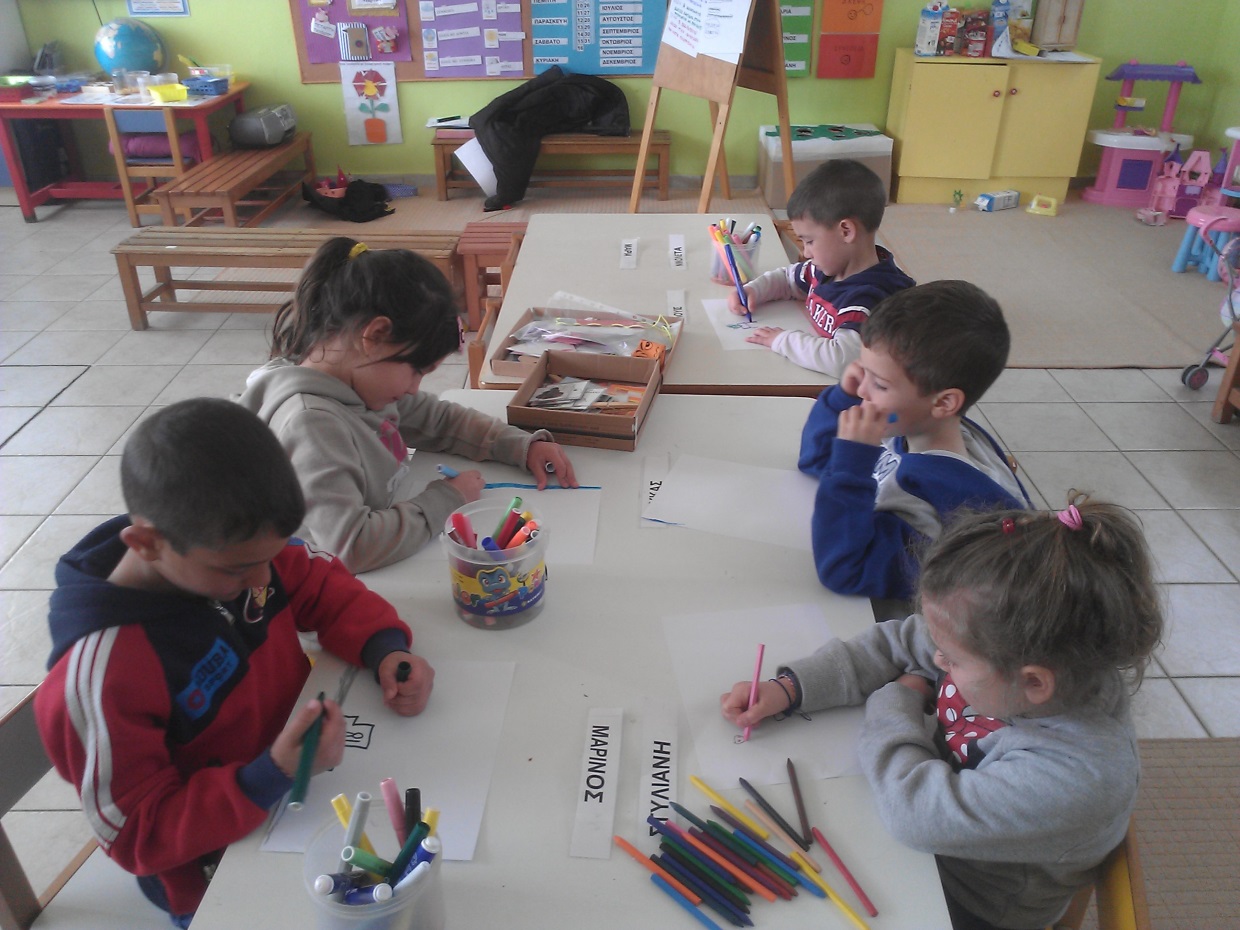 Και την κάναμε ψηφιακό παραμύθι:
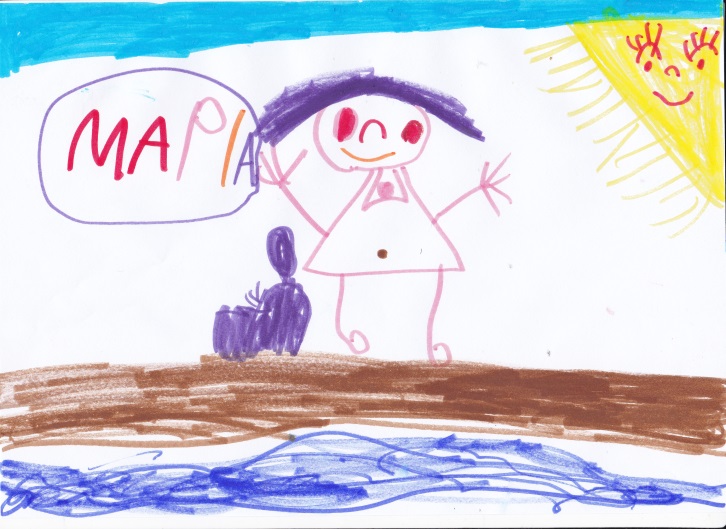 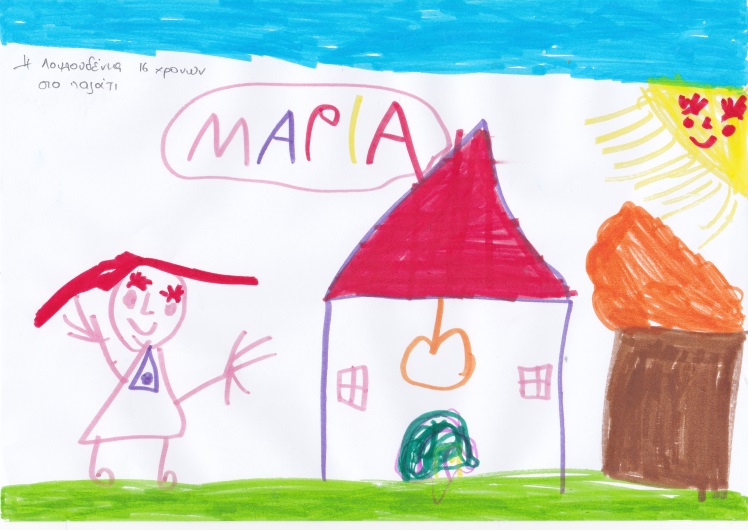 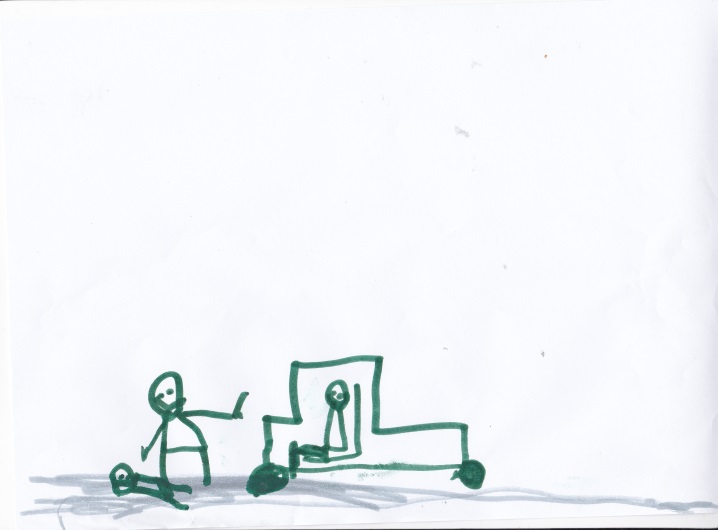 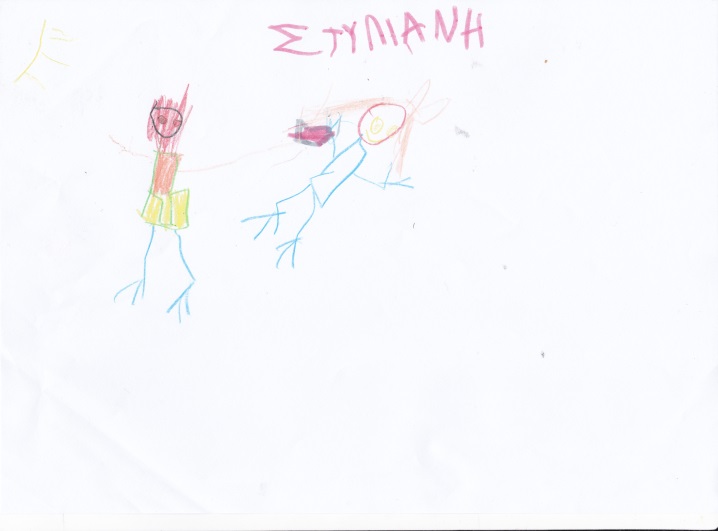 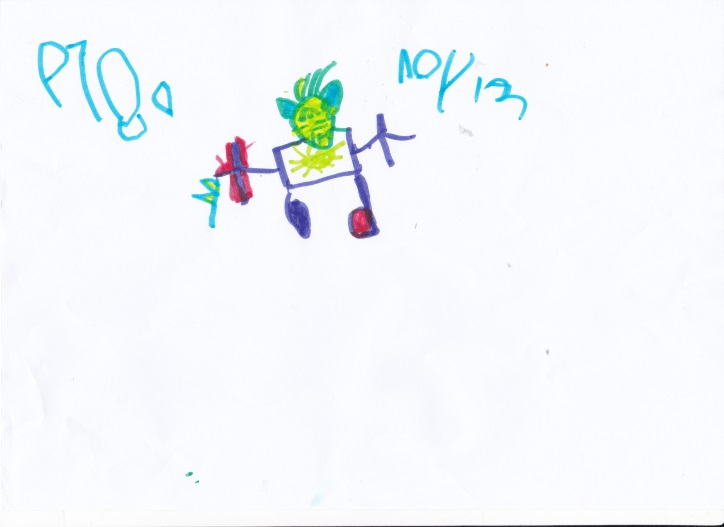 Χρησιμοποιήσαμε το Storybird
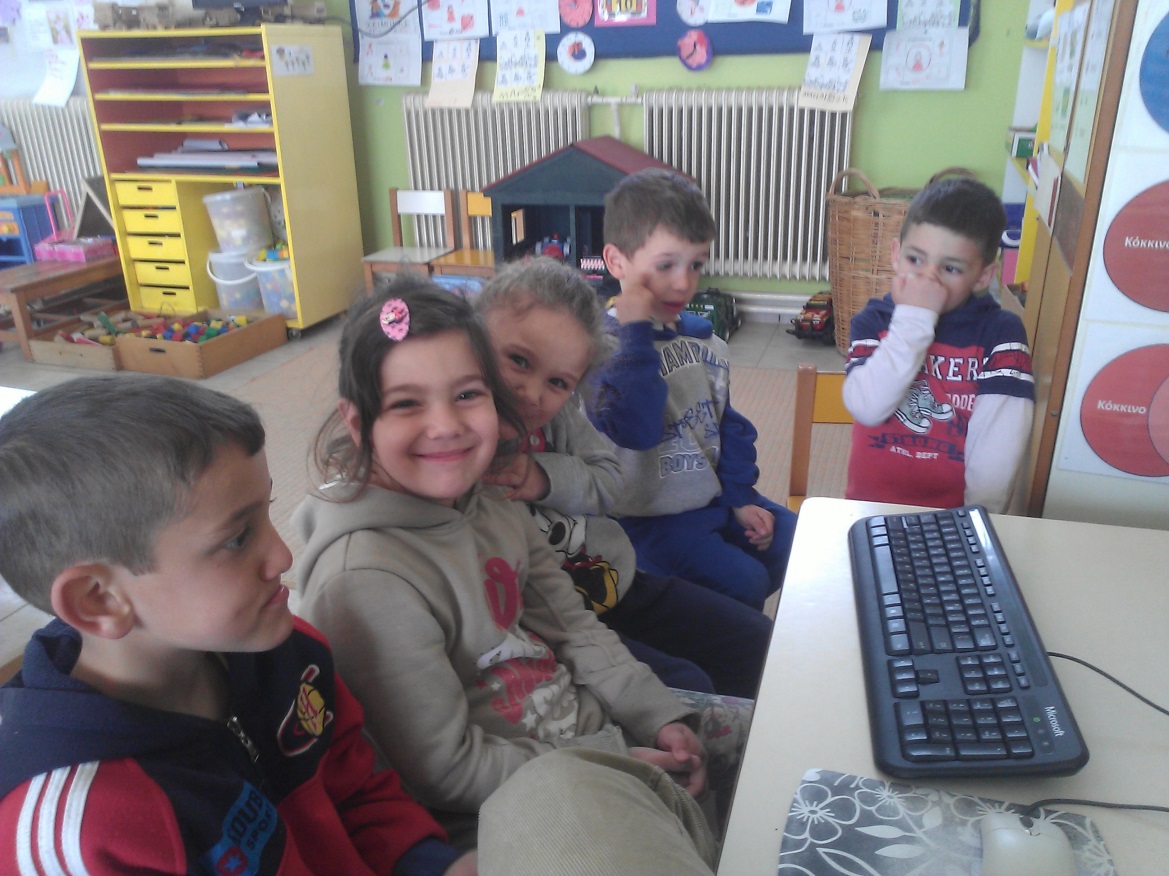 Και την ξαναγράψαμε
Και ζήσαμε εμείς
       καλά….

                  κι εσείς

καλύτερα!